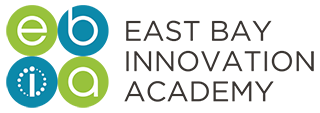 Academic ExcellenceEBIA Team Updates, May 2017
East Bay Innovation Academy  3400 MALCOLM AVE, OAKLAND, CA 94605 www.eastbayia.org
Intercession 6/5 – 6/8
Intersession
Objective- For students to connect with nature and the environment and to develop a respect and appreciation for it. 

6th Grade- Bort Meadows, Anthony Chabot Regional Park in Oakland, 2 days/1 night, camping in tents

7th Grade- Alliance Redwoods Conference Grounds, 2 days/ 1 night, camping in cabins 
  
8th Grade- Camp Twin Canyons, 3 days/2 nights, camping in tents- high ropes course
  
9th Grade- Tuolumne Trails, 3 days/2 nights, camping in cabins
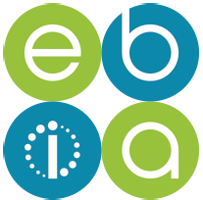 East Bay Innovation Academy  3400 MALCOLM AVE, OAKLAND, CA 94605 www.eastbayia.org
Capstone 5/8-LS/ 5/15-US
6th grade - Envisioning 2020 - Designing EBIA Community Spaces
Students will work with multiple local stakeholders and create a plan to transform an open space at our school site into positive community resource.
7th grade - Voyager 2217 - A Message from the Human Race
Students will work to craft and present a message to extraterrestrial life about how our current human condition is influenced by aspects of human history, art, math and technology. This message will be contained within an AI robot or living oral traditionalist to be sent into the cosmos (a new Voyager mission). 
8th Grade - Election 2017 - The Race for Oakland Mayor
Students will be a part of a campaign team, a media team, or a compliance team as they work to understand, create platforms, report on, and debate issues that affect our local community of Oakland. 
9th Grade – Lead the Environment – Not Lead in the Environment
Students will do an intensive study of lead in the environment and then they will develop an approach to reduce the amount of lead and campaign to prevent the use of lead in environmentally unsustainable ways.
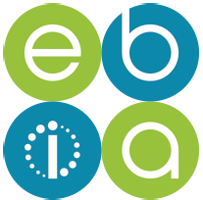 East Bay Innovation Academy  3400 MALCOLM AVE, OAKLAND, CA 94605 www.eastbayia.org
Testing Update
Testing is finished!!!
Lower School
Testing period 5/1 – 5/5
SBAC

Upper School 
Testing period 5/1, 5/2 – 5/5, 5/12
AP Environmental Science, ACT Aspire, AP Human Geography

Reflections from Testing
Get it done all at once
Test on the NWEA MAP the same as SBAC 
Stagger grades for more sustainability
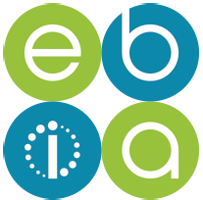 East Bay Innovation Academy  3400 MALCOLM AVE, OAKLAND, CA 94605 www.eastbayia.org
Upper School Bell Schedule
The Upper School Bell Schedule for SY 17 – 18 features:
Start Time: 8:30 End Time: 3:48 (3:10 Wednesday) 
7 Blocks 85 minutes each (51 minutes Monday)
73220 Total Minutes of Instructional Time
ILT on Tuesday/Thursday for 73 minutes

Considerations for next year that are important: 
We will need a part time PE teacher for students in period 7 for Monday, Wednesday, Friday
Covering the upper level computer science classes 
We need 7 Blocks in order to fulfill graduation requirements
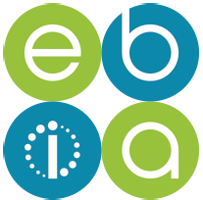 East Bay Innovation Academy  3400 MALCOLM AVE, OAKLAND, CA 94605 www.eastbayia.org